История антимонопольного регулирования в России и мире





декабрь, 2020 год
История антимонопольного регулирования в России и мире
История становления антимонопольного регулирования рыночной экономики
Конкурентные рынки в целом работают успешно, чего нельзя сказать о рынках, на которых или покупатели, или продавцы могут манипулировать с ценами. В частности, на том рынке, где один единственный продавец контролирует предложение, выпуск продукции будет очень малым, а цены - очень высокими.

Монополисты могут получать высокие прибыли, ограничивая объем продаж и поднимая цену. Являясь единственными продавцами, они не бояться снижения цен со стороны конкурентов, и потребители, в конечном счете, платят больше, чем должны.
2
История антимонопольного регулирования в России и мире
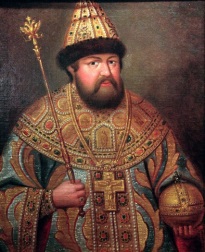 3
История антимонопольного регулирования в России и мире
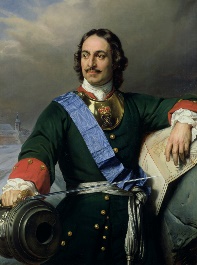 4
История антимонопольного регулирования в России и мире
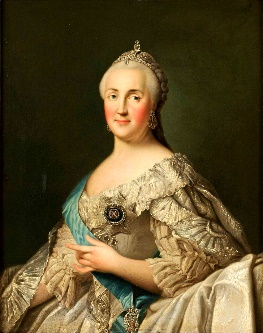 5
История антимонопольного регулирования в России и мире
6
История антимонопольного регулирования в России и мире
7
История антимонопольного регулирования в России и мире
8
История антимонопольного регулирования в России и мире
Экономические реформы Петра I привели:
 
к быстрому развитию промышленности;
появлению государственно-частного партнерства (ссуды, аренда государственных новых заводов)
регламентации рыночных отношений
чрезмерному влиянию государства на рыночные отношения;
появлению нормативных актов, направленных на развитие конкуренции;
9
История антимонопольного регулирования в России и мире
Синдикат – (σύνδικος «защитник, заступник») — одна из форм объединения предприятий, преследующая цель устранения конкуренции и улучшения условий коммерческой деятельности в области определения цен, закупки сырья, сбыта продукции, сохраняющая при этом за членами синдиката производственную и юридическую самостоятельность.

Первые монополистические объединения в России образовались в 80-х г.г. XIX века.
В 1880-1895 г.г. действовало свыше своих 50 различных союзов и соглашений  в промышленности.

Отсутствие в России норм (административных, уголовных) регулирующих порядок оформления и деятельности монополий.
10
История антимонопольного регулирования в России и мире
Постановка проблемы антимонопольного регулирования в досоветской России
Одной из основных причин возникновения синдикатов и трестов как форм организации производства по праву считалась конкуренция между производителями на определенных стадиях её развития.

До конца XIX столетия в России имела место деятельность лишь отдельных промышленных союзов, носящих характер краткосрочных соглашений. 

Так в 70-х годах был образован страховой синдикат, в 1887 году – сахарный синдикат и другие менее значительные.
11
История антимонопольного регулирования в России и мире
Примеры синдикатов в России:

«Предуголь»,  «Продвагон», «Кровля», «Медь», «Проволока», «РОСТ»(Российское общество спичечной торговли) – 1900-1910 г.г.

К 1914 г. в  России уже свыше 200 синдикатов и картелей.
12
История антимонопольного регулирования в России и мире
Сравнительный анализ систем регулирования монополий в России и США
13
История антимонопольного регулирования в России и мире
Антимонопольное законодательство США
Закон Шермана (1890): 
Статья 1: «незаконны объединения… и тайные сговоры, ограничивающие торговлю между штатами»

Статья 2: «уголовным преступлением является монополизация или попытка монополизации в любой сфере торговли» 

Закон Клейтона (1914): 
контроль слияний, запрет на ограничивающую конкуренцию ценовую дискриминацию, установление правила тройного возмещения ущерба и права частных лиц требовать возмещения ущерба

Закон Роббинса-Патмэна (1936): 
уточнение определения незаконной ценовой дискриминации
14
История антимонопольного регулирования в России и мире
Европейский Союз: Амстердамский договор
Статья 81: Горизонтальные и вертикальные соглашения
Установление запретов на 
фиксирование (прямо или косвенно) цен; 
ограничение или контроль производства, рынков, технического развития или инвестиций; 
раздел рынков и источников предложения, 
применение различных условий к подобным трансакциям, ставящих  торговых партнеров в невыгодное положение по сравнению с другими, 
навязывание условий, не относящихся к  предмету договора (контракта).
Групповые исключения для вертикальных и горизонтальных соглашений) = 1 статья закона Шермана
15
История антимонопольного регулирования в России и мире
Европейский Союз: Амстердамский договор
Статья 82: Злоупотребление доминирующим положением
Установление запретов на 
прямое или косвенное навязывание необоснованных цен покупки или продажи, а также других условий торговли, 
ограничение производства, рынка или технического развития в ущерб потребителям, 
применение различных условия для эквивалентных трансакций с торговыми партнерами, ставящее их в невыгодное положение, 
навязывание условий, не имеющих отношения к предмету соглашения.
Применяется в случае установления (монопольно) высоких цен, хищнического ценообразования, эксклюзивности заключения соглашений, отказа от поставок или связанных продаж =2 статья закона Шермана
16
История антимонопольного регулирования в России и мире
Санкции за нарушение антимонопольного законодательства
Административная, гражданская и уголовная ответственность

США: 
За нарушение закона Шермана тюремное заключение до 1 года (с 2004  - до 10 лет) и/или денежный штраф до 1 млн. долл (с 2004 – до 100 млн.долл.) уголовная ответственность
Взыскание убытков в трёхкратном размере (по закону Клейтона) гражданская ответственность
Европейский Союз:
За нарушение закона (до 10% оборота) административная ответственность
За невыполнение предписания антимонопольного органа (до 1% оборота)
Россия: 
Кодекс об административных правонарушениях
Гражданский кодекс
Уголовный кодекс (ст. 178) Важные изменения  внесены в июле 2009 г.
17
История антимонопольного регулирования в России и мире
До 2007 года в РФ – крайне низкие штрафные санкции
От 1 до 5 тыс. МРОТ (от 100 до 500 тыс. руб.), причем не за само нарушение, а невыполнение предписания антимонопольного органа + изъятие незаконно полученной прибылиВ такой конструкции отсутствует: - связь между правонарушением и санкциями; - достаточный уровень сдерживания- достаточные стимулы пострадавших использовать АМЗ. При таких санкциях АМЗ не будет «работать», как бы хорошо ни была описана легальная/нелегальная практикаДополнения в Кодекс об административных правонарушениях (9 апреля 2007г.): - Злоупотребление доминированием: от 1/200 до 1/50 годовой выручки на данном рынке;- Соглашения: от 1/100 до 15/100 годовой выручки на данном рынке(*** Но не выше 4% годовой выручки компании).Сравним: штраф до 100 млн. долл. + возмещение ущерба в трехкратном размере (АМЗ США), до 10% от оборота в Европейском Союзе
18
История антимонопольного регулирования в России и мире
Участники системы правоприменения
В США исключительно высокая роль судов и частных истцов (см. рисунок)
В Европе основное место занимает антимонопольный орган (усилия привлекать частных лиц)
В РФ до 2006 г. частные лица не могли подавать антимонопольные иски (только обращаться в антимонопольный орган). Сейчас ситуация формально изменилась
19
История антимонопольного регулирования в России и мире
Антимонопольные органы за рубежом
США
Министерство юстиции, Антимонопольный департамент, на 2006 год: 780 человек, 145 млн. долл. 
Федеральная торговая комиссия, на 2006 год: 1095 человек, 203 млн. долл. 

Европейский Союз
Европейская комиссия по конкуренции, на 2006 год: 593 человека, 97 млн. евро

Российская Федерация
Федеральная антимонопольная служба, на 2006 год: 2200 человек (~ 1850 территориальные управления + 350 центральный аппарат), 563 млн. рублей
20
История антимонопольного регулирования в России и мире
История антимонопольного регулирования в современной России ведёт свой отсчёт с 14 июля 1990 года. Именно тогда был утвержден первый антимонопольный орган - Государственный комитет РСФСР по антимонопольной политике и поддержке новых экономических структур. Председателем Комитета был назначен Валерий Петрович Черногородский, а штатная численность работников аппарата на тот момент насчитывала 150 единиц. Спустя год были образованы первые территориальные управления.
21
История антимонопольного регулирования в России и мире
24 августа 1992 года ГКАП России были добавлены новые задачи и функции, а также утверждено новое Положение о Комитете. В ноябре этого же года председателем антимонопольного ведомства стал Леонид Арнольдович Бочин, а численность работников центрального аппарата увеличена до 350 единиц.

В целях реализации Послания Президента Российской Федерации Федеральному собранию 17 марта 1997 года Государственный комитет Российской Федерации по антимонопольной политике и поддержке новых экономических структур преобразован в Государственный антимонопольный комитет Российской Федерации. Его председателем стала Наталия Евгеньевна Фонарева.
22
История антимонопольного регулирования в России и мире
22 сентября 1998 года Указом Президента Российской Федерации от №1142 «О структуре федеральных органов исполнительной власти» были упразднены: Государственный антимонопольный комитет Российской Федерации, Государственный комитет Российской Федерации по поддержке и развитию малого предпринимательства, Федеральная служба Российской Федерации по регулированию естественных монополий на транспорте, Федеральная служба Российской Федерации по регулированию естественных монополий в области связи. На их месте образовано Министерство по антимонопольной политике и поддержке предпринимательства (МАП России). Министром назначен Геннадий Максимович Ходырев, а численность работников центрального аппарата составила 450 единиц. В мае 1999 года министром стал Илья Артурович Южанов.
23
История антимонопольного регулирования в России и мире
9 марта 2004 года Министерство было упразднено, а его полномочия переданы другим ведомствам. Принадлежавшие МАП России функции федерального антимонопольного органа, контроля над деятельностью естественных монополий и над соблюдением законодательства о рекламе перешли к вновь образованной Федеральной антимонопольной службе. 

С 10 марта 2004 года ведомство возглавлял Игорь Юрьевич Артемьев.

С 11 ноября 2020 года руководителем ФАС России назначен Максим Алексеевич Шаскольский.
24
История антимонопольного регулирования в России и мире
Национальный план развития конкуренции
Указ Президента Российской Федерации от 21.12.2017 г. № 618
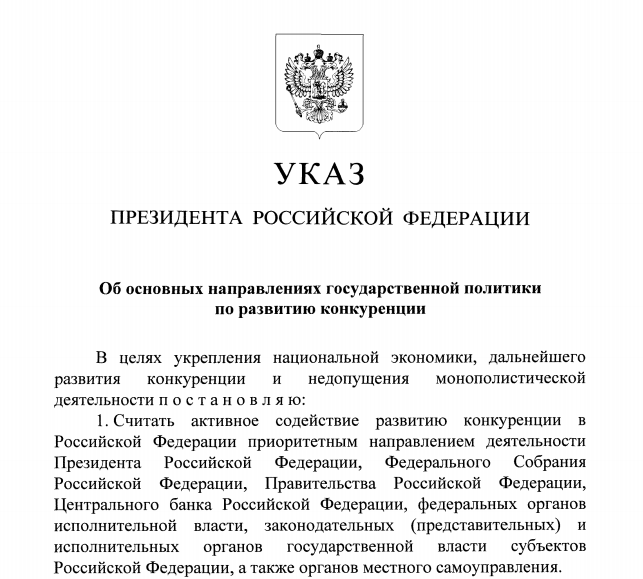 25
История антимонопольного регулирования в России и мире
X Московская юридическая неделя

Совместная XX Ежегодная международная
научно-практическая конференция
Юридического факультета Московского государственного
университета имени М.В. Ломоносова (МГУ)
и
XIII Международная научно-практическая конференция
«Кутафинские чтения» Московского государственного
юридического университета имени О.Е. Кутафина (МГЮА)

СЕКЦИЯ «КОНКУРЕНТНОЕ ПРАВО»
Тема: «Развитие конкурентного права как фактор обеспечения экономического роста»


Просмотр доступен по ссылке: https://drive.google.com/file/d/19y97gI_AMEJszDlK6FREKPdAm_v8seXs/view?usp=sharing
26